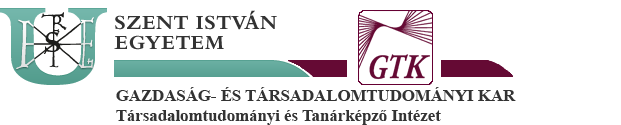 Integrálódik-e az EU?
Varga Zoltán
SZIE-GTK GSZDI II. évfolyam
Témavezető: Dr. Pitlik László
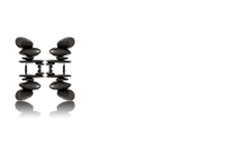 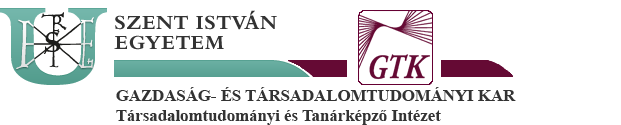 Mérhető-e a kulturális integráció?
Publikus adatokból

Algoritmizáltan

-> döntéstámogató rendszer kialakítható-e
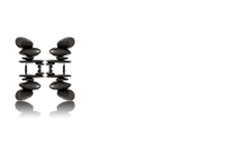 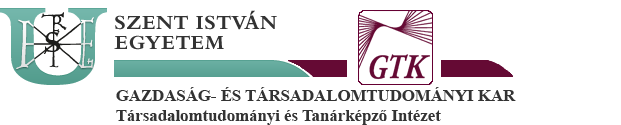 Európa a XIX-XX. század előtt
Nincsenek (mai értelemben vett) határok

Vallási sokszínűség a kereszténységen belül

Azonos, közel azonos ünnepek, szokások
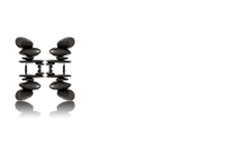 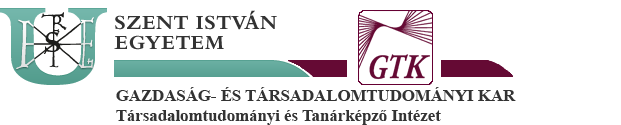 Európa a XX. században
Világháborúk
A mai értelemben vett határok kialakulása
Ideológiai kettéosztódás (Kelet-Nyugat)
„Újraegységesülési” folyamat elindulása
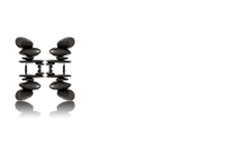 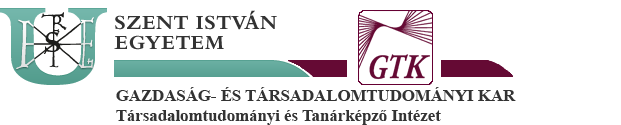 Adatvagyon (OECD, UNESCO)1981-2012
Alkoholfogyasztás
Túlsúlyos emberek aránya
Dohányzás
K&F emberek száma
Szakszervezeti koncentráció
Nők foglalkoztatottsága
Teljes munkaerő
Munkanélküliség
Női munkanélküliség
Középfokú oktatásban résztvevők száma
Oktatói személyzet
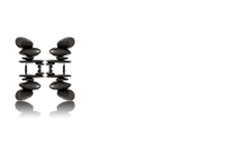 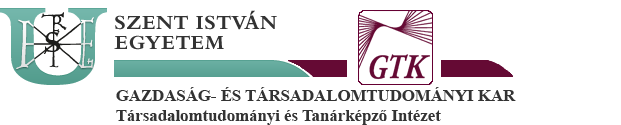 Módszertan
Szórás-modell + COCO

Átlag-modell + COCO

Távolság-modell + COCO
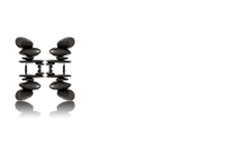 Szórás-modell eredményei
Átlag-modell eredményei
Távolság-modell eredményei
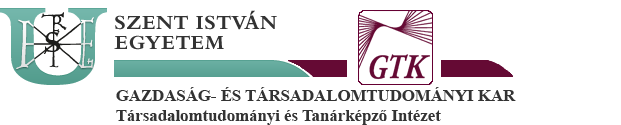 Összefoglalás
Legsikeresebbnek tűnő integrációs programok:
Alkoholfogyasztás, női foglalkoztatottság (és női munkanélküliség)
Legellentmondásosabbnak tűnő integrációs folyamat:
Túlsúlyos emberek aránya
-> EU egészségkultúra
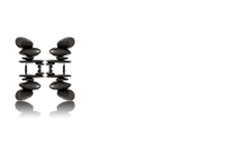 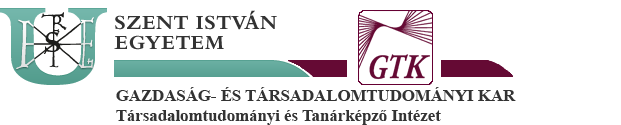 Következtetések
Az integrációs folyamatok egy része beavatkozás nélkül is végbe mehet

Elkülöníthetőek a sikeresnek és kevésbé sikeresnek tűnő folyamatok

A kísérlet elvégezhető gazdasági integrációra is
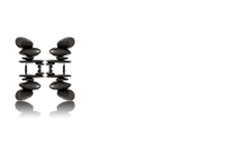 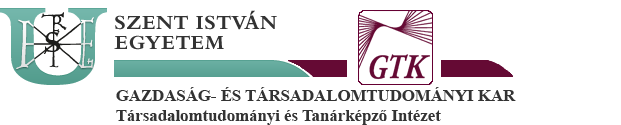 Alternatívák?
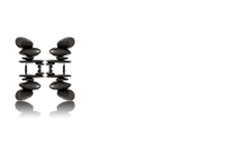 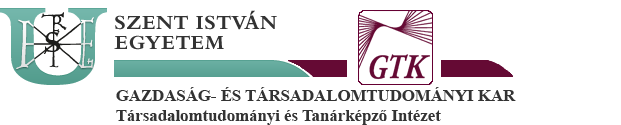 Köszönöm a megtisztelő figyelmet!
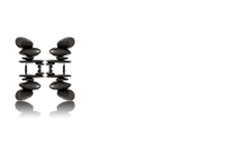